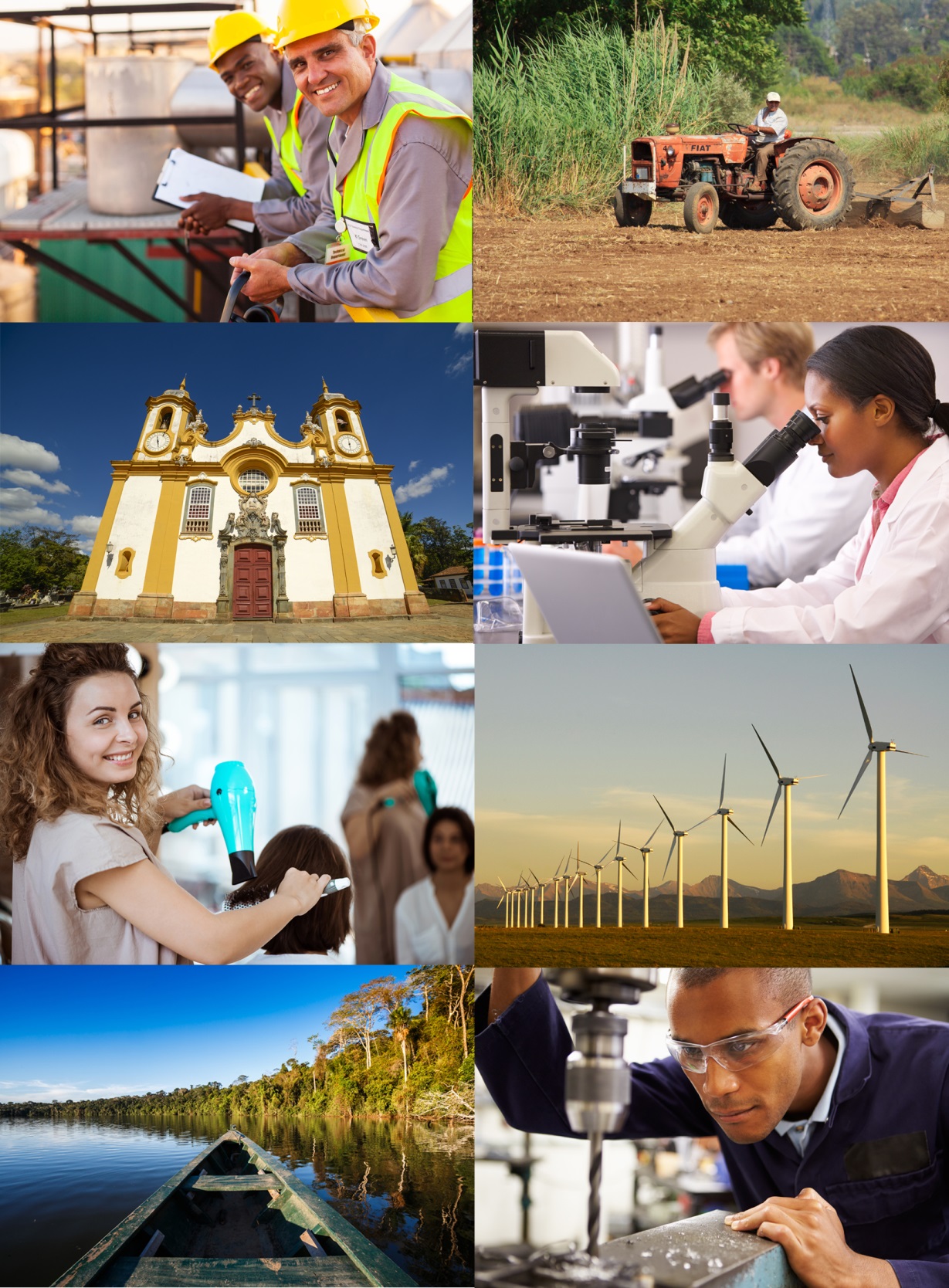 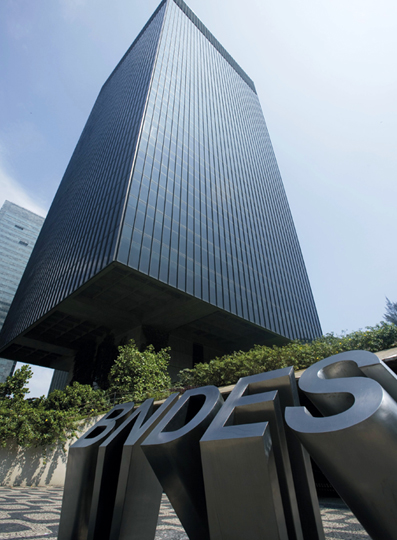 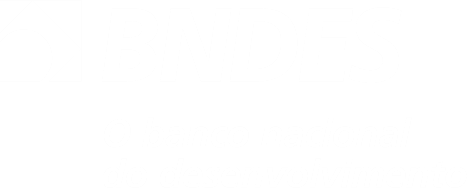 49º Congresso da Assemae
Acesso a recursos de financiamento
Água e Esgoto // Índices de atendimento
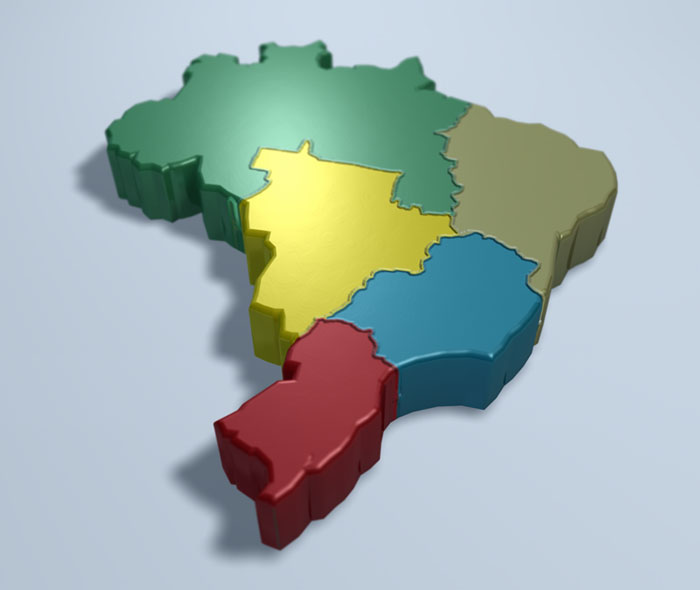 57,5%
90,1%
73,3%
91,3%
89,7%
83,5%
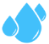 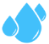 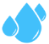 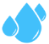 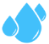 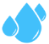 53,9%
10,2%
26,9%
78,6%
43,9%
52,4%
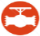 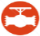 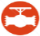 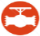 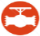 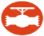 44,9%
22,6%
52,0%
34,7%
50,4%
46,0%
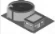 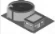 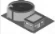 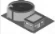 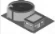 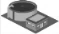 Brasil
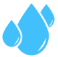 Água- Índice de atendimento %
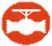 Esgoto – Índice de atendimento %
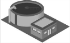 Esgoto – Índice de tratamento %
Fontes: PLANSAB e  SNIS 2017.
Água e Esgoto // Déficit de Investimentos
Investimento anual necessário (PLANSAB): R$ 25,5 bilhões (valores 2017)
Desafios
Elevar o nível de investimento
+
Desconcentrar regionalmente a aplicação dos recursos
+
Aumentar a eficiência e efetividade dos investimentos
Fontes: PLANSAB e  SNIS, com atualização monetária feita pelo INCC.
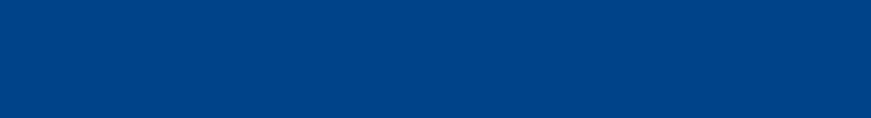 Água e Esgoto // Como superar o déficit?
Regulação e planejamento adequados
Água e Esgoto // Fontes de recursos x objeto do investimento
Tipo de investimento
Características
Fontes de recursos
Longo prazo + Participação elevada
Melhoria e ampliação da prestação dos serviços
Recursos onerosos (bancos públicos, agências multilaterais )
Não reembolsáveis + maior controle
Ampliação e melhoria dos serviços em localidades com baixo retorno financeiro
Recursos não onerosos (principalmente OGU)
Debêntures
Prazos mais curtos + menos exigências contratuais
Capital de giro; investimentos de rápido retorno em intervenções pulverizadas, recomposição de caixa.
Dado o tamanho do desafio em termos de investimentos em saneamento, é importante entender as diferentes fontes de recursos de forma complementar, analisando suas características vis a vis o objeto do investimento.
Água e Esgoto // Acesso a recursos: Carteira do BNDES
Relevância do BNDES no setor de saneamento:
Desembolsos do BNDES representaram 32%* dos recursos onerosos investidos entre 2007 e 2017.
Quase 25 de apoio ao setor.
Participação nas discussões de políticas públicas e fóruns de debate.
* Provavelmente está subestimado, pois não inclui os recursos destinados ao saneamento desembolsados dentro dos planos de investimento dos Estados.
Água e Esgoto // Acesso a recursos: Selesan
Processo de seleção projetos pela SNSA
Mudança nas regras de acesso a crédito pelo setor público: estabelecimento de limite anual (R$ 11 bilhões para 2019).
Instrução normativa nº 22: 
Estabelecimento de processo contínuo de seleção, contribuindo para viabilizar iniciativas de médio e longo prazo e apresentação de projetos mais maduros. 
Melhorias no fluxo operacional: proposta entra primeiro no agente financeiro, evitando retrabalhos em razão de existência de impedimentos relativos a questões cadastrais ou de crédito. 
Participação do BNDES no processo de seleção de projetos da SNSA, pois:
Contribui maior para coordenação da política pública de saneamento.
Traz visão global do mutuário.
Fortalece o compliance dos projetos apoiados.
Água e Esgoto // Acesso a recursos: Condições financeiras BNDES
Operação direta (financiamento  acima de R$ 10 milhões)
Taxa
De
Juros
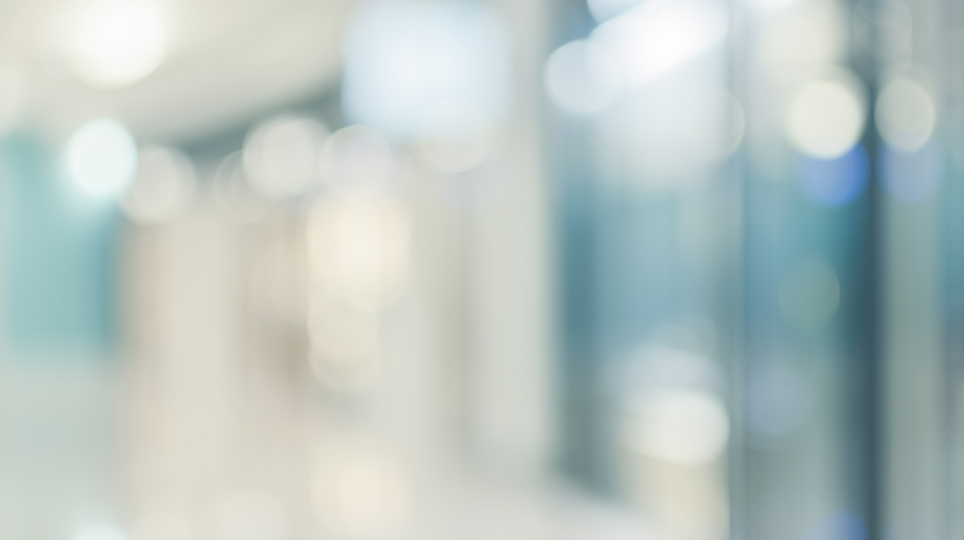 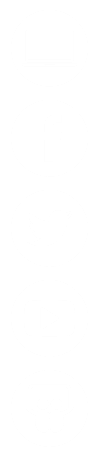 Portal BNDES
www.bndes.gov.br

Atendimento Empresarial
0800 702 6337
Chamadas internacionais
+55 21 2172 6337 

Ouvidoria
0800 702 6307
www.bndes.gov.br/ouvidoria

Fale Conosco
www.bndes.gov.br/faleconosco
facebook.com/bndes.imprensa
twitter.com/bndes_imprensa
youtube.com/bndesgovbr
slideshare.net/bndes
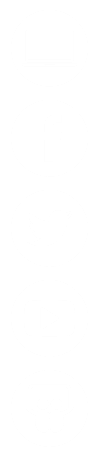 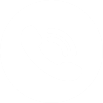 Obrigada.
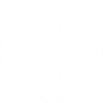 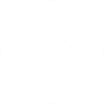 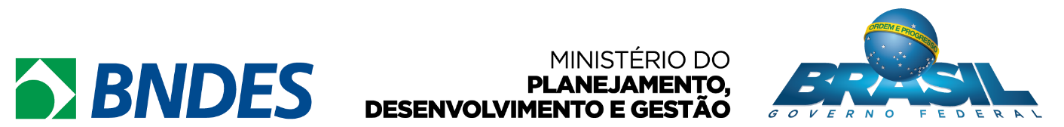 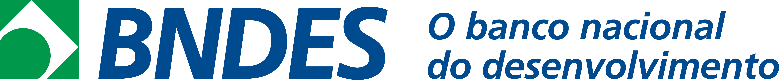